附件3
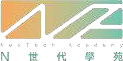 企業名稱 計畫主題
簡報者：姓名/職稱
1
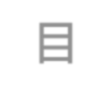 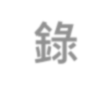 目	錄
一、企業簡介
二、企業接班狀況
三、轉型課題
四、轉型專案規劃
五、預期成效
六、推動項目與經費說明
＊簡報時間8分鐘，請以本範本頁數為限，至多不要超過10頁
＊微軟正黑體、黑色字體，簡報字體建議大於14pt
 * 本簡報因屬於開放式分享，建議可用較為活潑、圖文說明的形式為主
2
一、企業簡介
企業發展簡介
核心產品/服務、目標市場、主力客戶
3
一、企業簡介
企業經營情形
4
二、企業接班狀況
企業組織架構、接班概況(如接班情形、負責業務等，接班梯隊對未來發展之規劃)
5
三、轉型課題
企業面臨的具體問題或瓶頸，或因應未來發展所要做的改變
6
四、轉型專案規劃
數位應用導入(預計導入之科技工具、選擇原因與執行方法，期待改善什麼作業流程或創造新商業模式
梯隊培育規劃(因應數位轉型或導入數位應用，所展開之培訓或相關配套措施)
7
五、預期成效
質化效益
量化效益
六、推動項目與經費說明
列明本年度企業數位轉型相關之資源投入（如軟硬體建置、專案人力投入、員工考證等
9
9
感謝聆聽
10
9